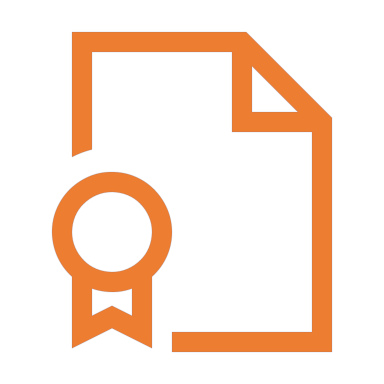 Applying a background image for a “Custom Certificate”
using MS PowerPoint
and LMS - Custom Certificates
October, 2021
Select “Design” from the menu strip
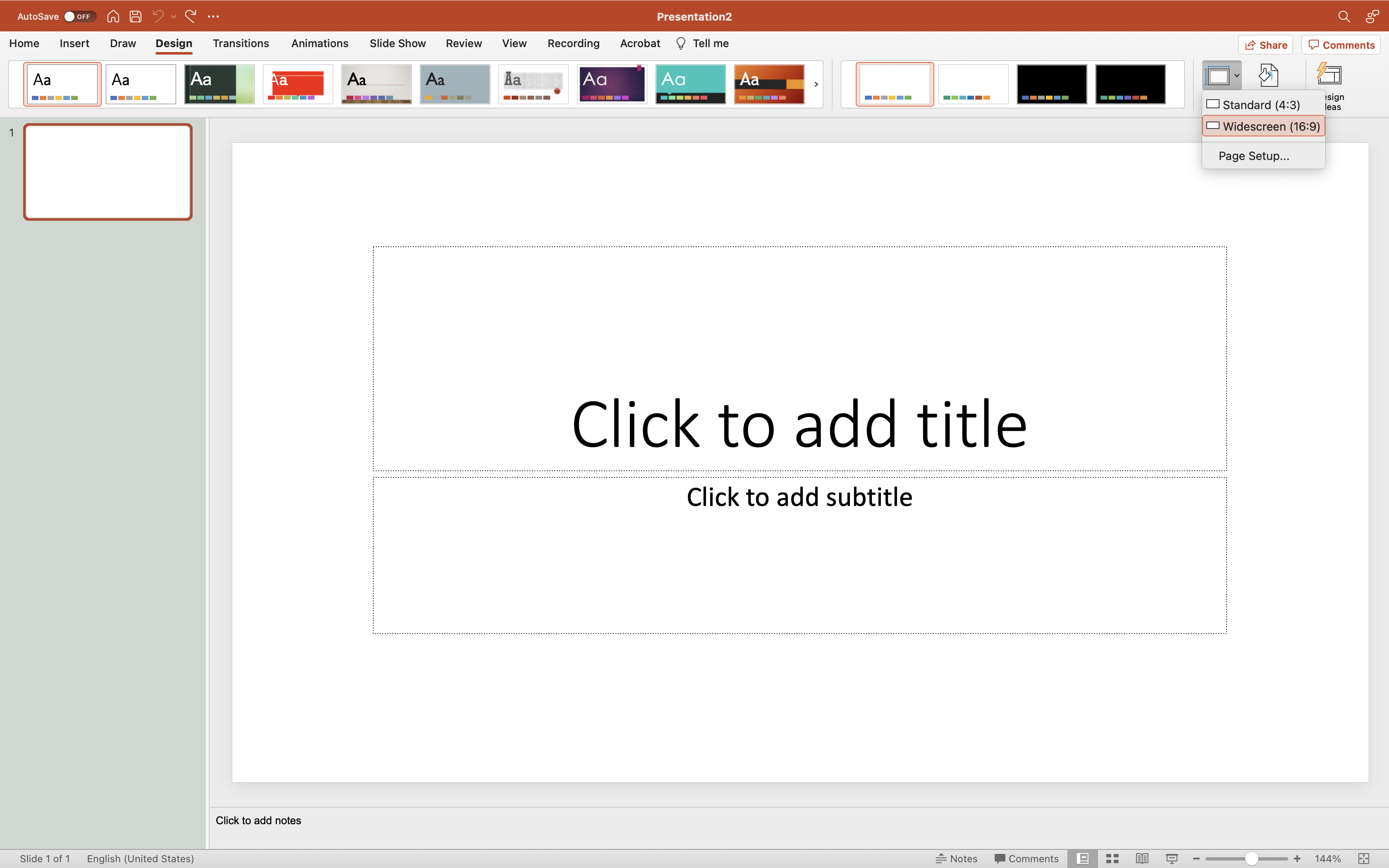 Then select “Page Setup”
Change “Width” and “Height” to
desired dimensions
…8.5 in x 11 in
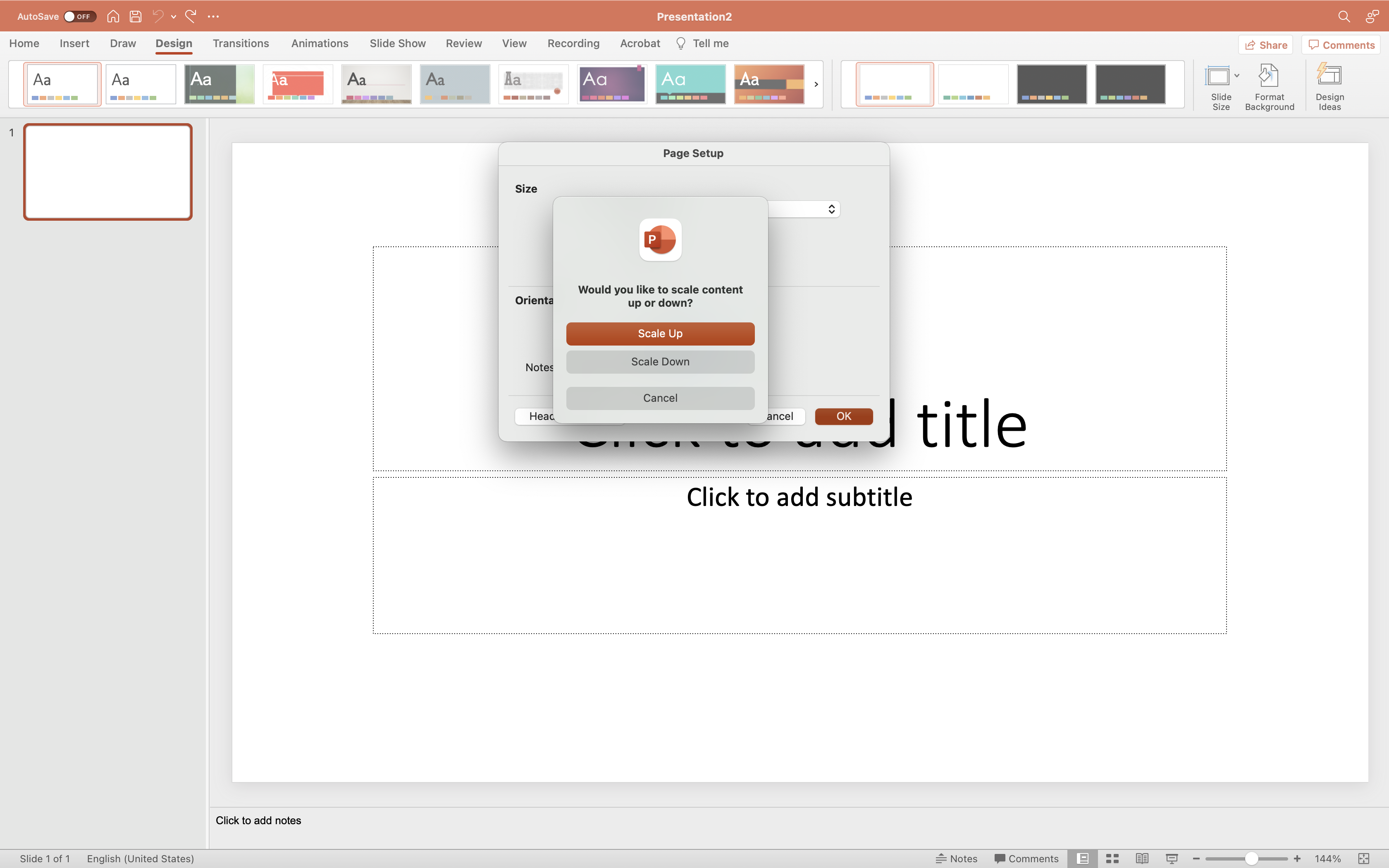 Then select “Scale Down”
Create or Add image.
Scale to fit dimensions.
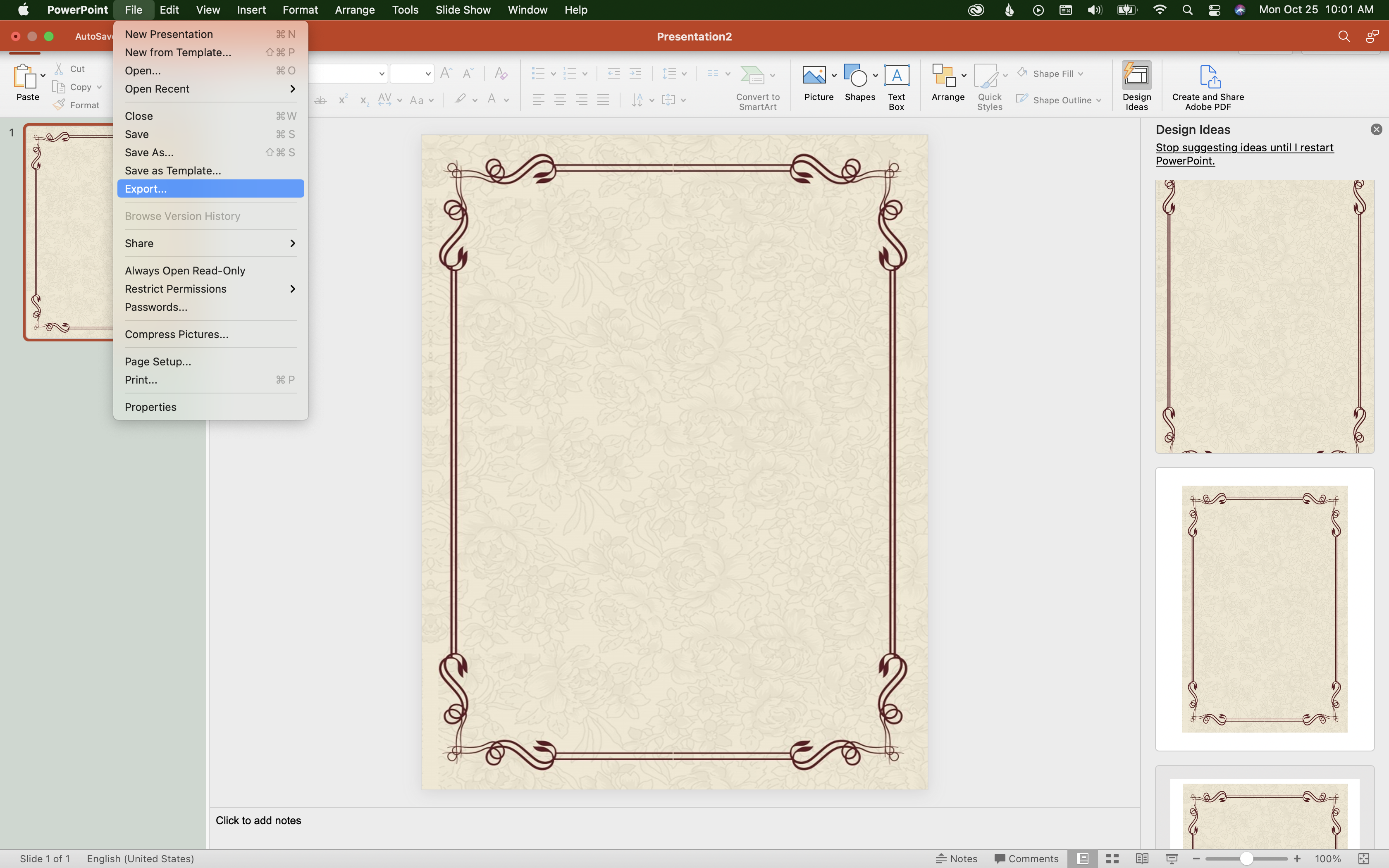 Export the slide as an image.
Recommend “.png” or “.jpg”
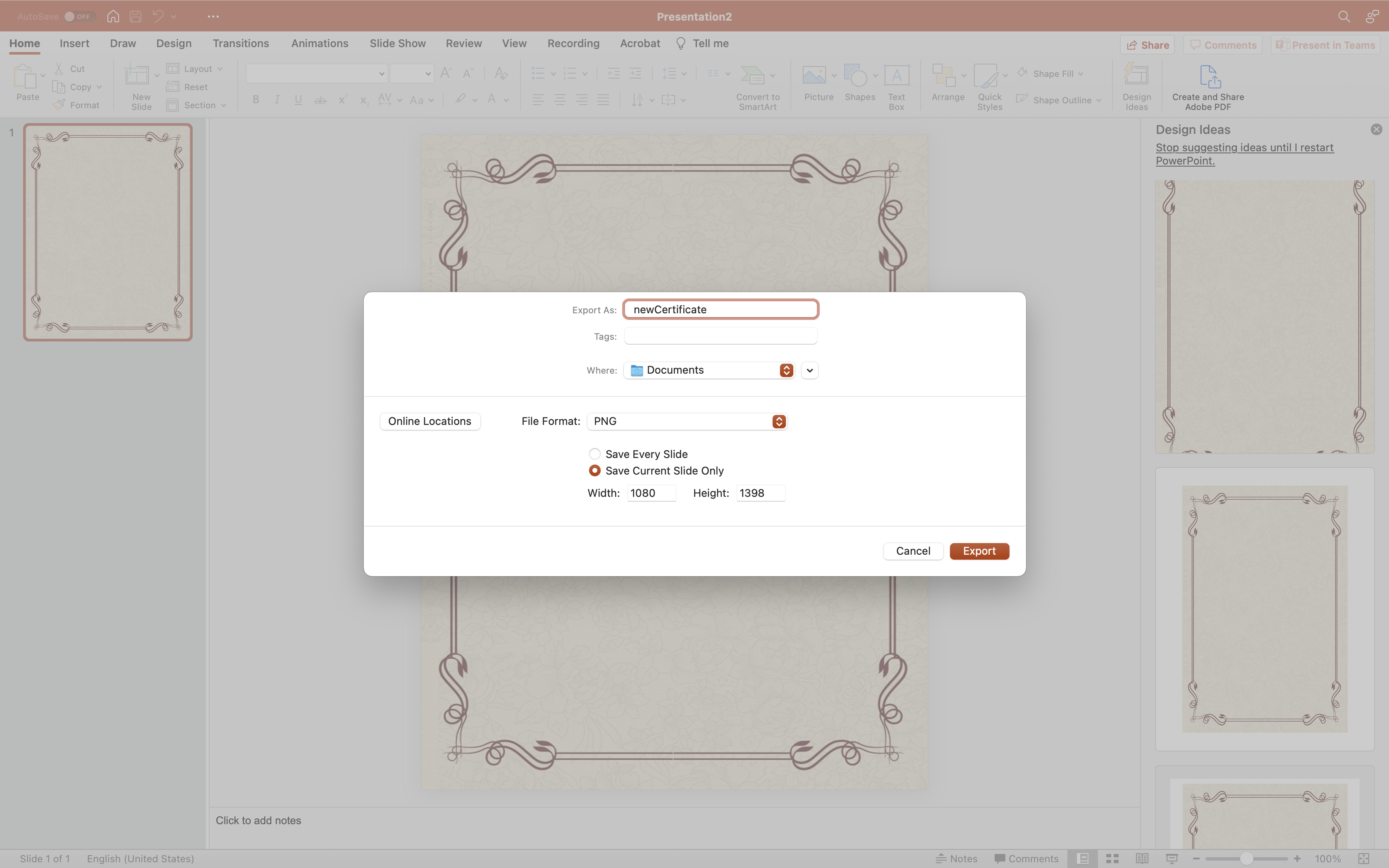 Save to preferred location
on your device
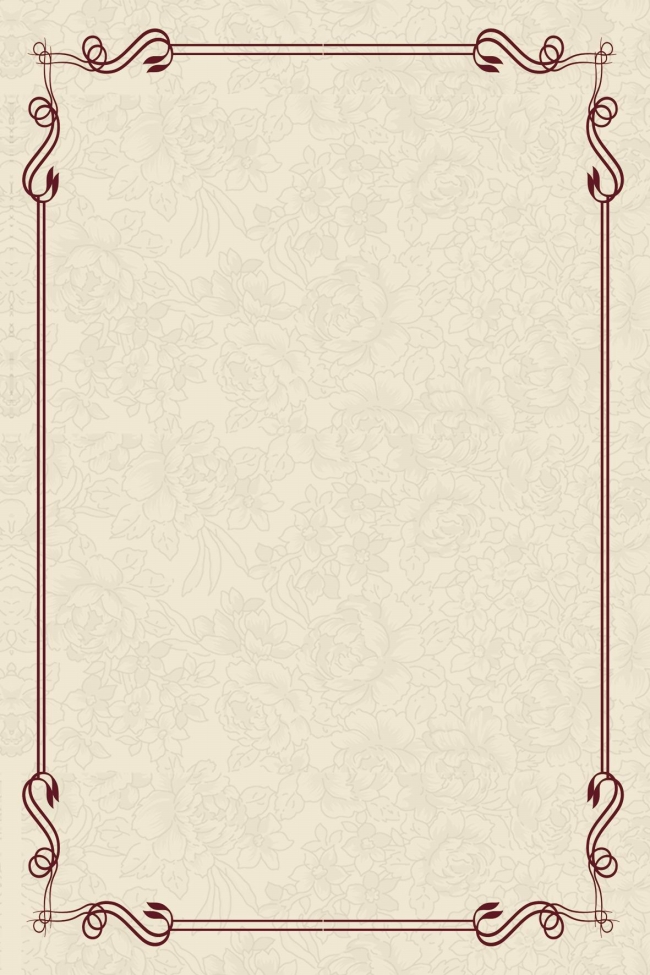 Create Template:

Custom certificates > 
Manage templates
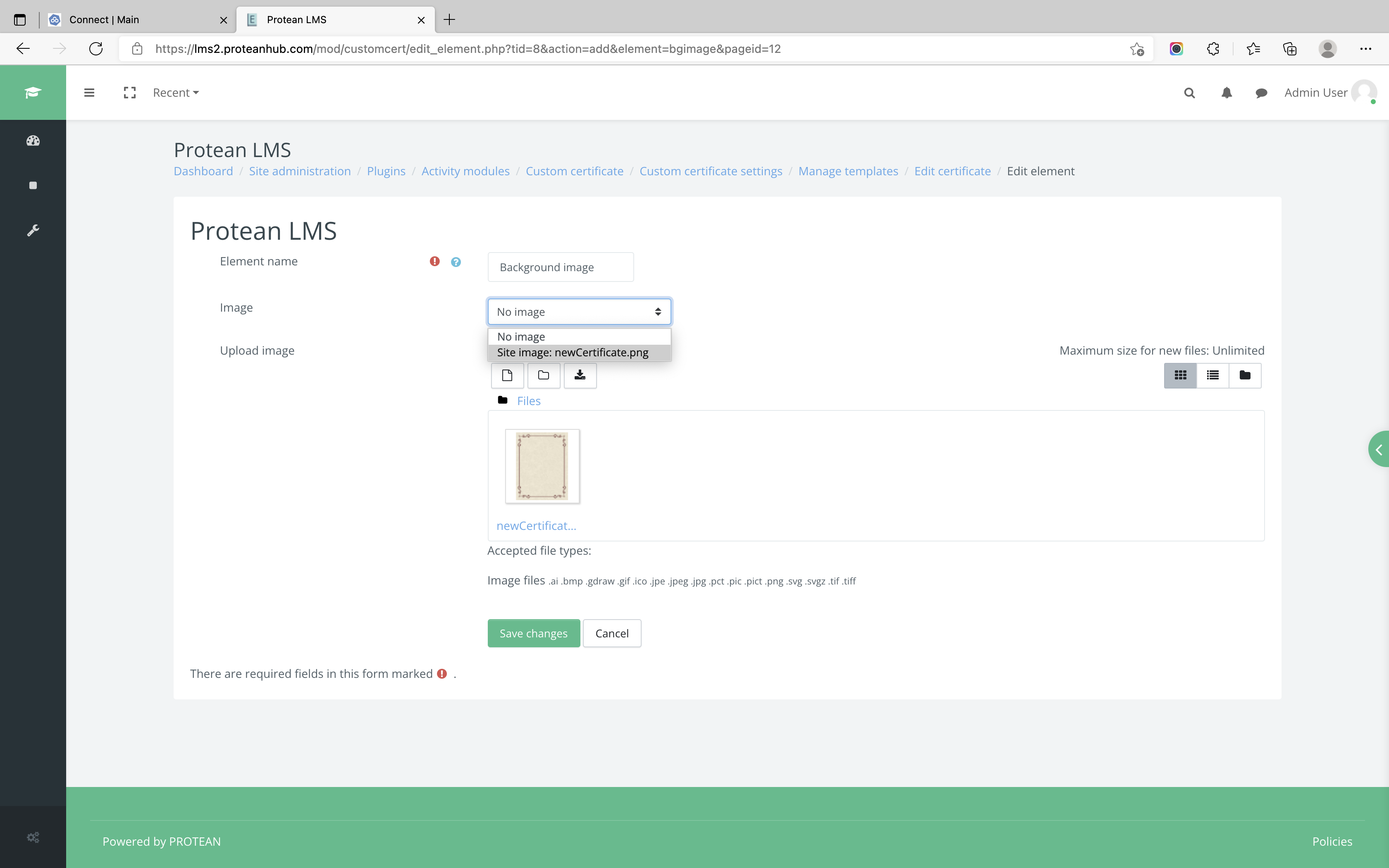 Upload image to “Files” AND apply “image” (select the image after uploading)…then ”Save changes”